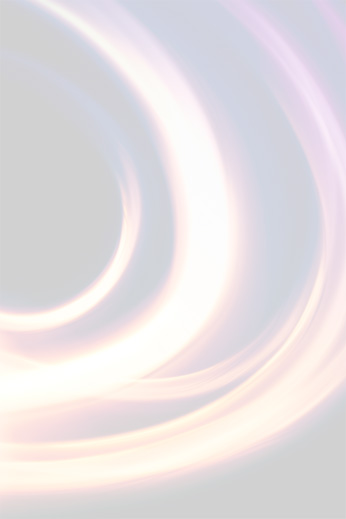 Fast, Scalable Demand-Shaping with ColorPower
Jacob Beal
January, 2013
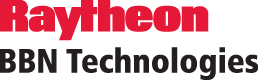 ColorPower in a Nutshell:
Energy service tiers…
Traditional Utility
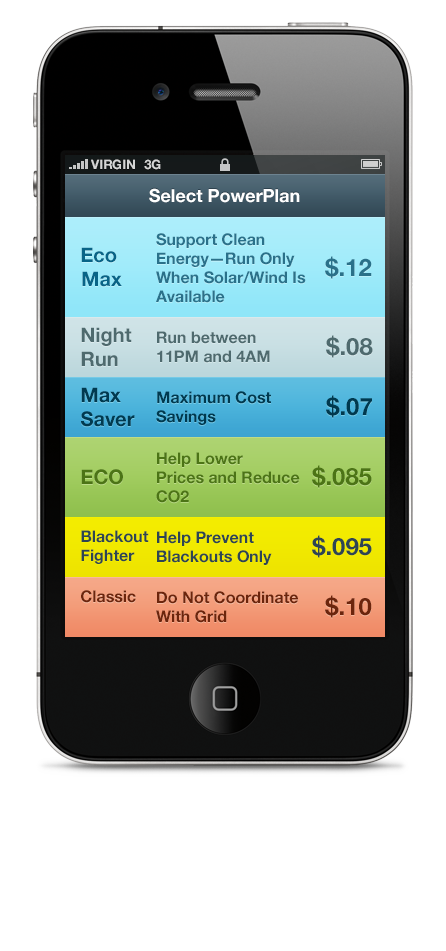 … allow scalable distributed
	 demand management…
Vertical Resale Utility
… bringing disruptive 	change to the 
	energy industry.
Demand Aggregator
Retail Services
Customer
Talk Outline
Energy Flexibility Tiers
The ColorPower algorithm
Implications and Impact
The Demand Challenge
Future retail utilities must be able to effectively manage demand fulfillment at the margin
Defer consumption
Pull forward consumption
Cancel uneconomic consumption (in customers’ best interest!)

Problem: inadequate coordination between the grid and end user devices
Economists vs. Customers
Microeconomics View
Customer View
Customers can be modeled as rational marginal demand functions for a commodity
Customers can be modeled as virtual power plants
Customers need to be sent price signals to modify their behavior
I do not have a marginal demand for power, I want reliable service

I am not a virtual power plant

I don’t want price volatility risk or to do laundry at midnight
Retail Power Is a Service
Not a hot concert ticket
Not a basket of commodity electrons

Customers prefer to buy power as a service, not a commodity
Just like many other service industries
The service sector has largely abandoned congestion pricing as a way to manage demand peaking
Paradigms for Peak Demand Control
Technology As Auction Enabler
HOW MUCH IS THIS POWER WORTH TO YOU NOW? 

HOW ABOUT NOW?

HOW ABOUT NOW?

SORRY YOU WERE JUST OUTBID BY R1CH_P0WRHAWG

YOUR POWER HAS MOVED TO A PLACE WHERE IT IS MORE APPRECIATED

[POWER OFF]
 
THE GOOD NEWS IS YOU HAVE NOW SAVED 26 OPEN SODA CANS WORTH OF CO2 EMISSIONS
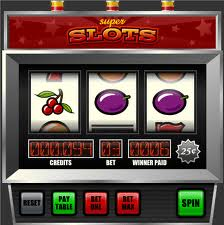 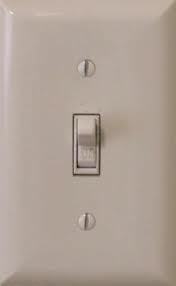 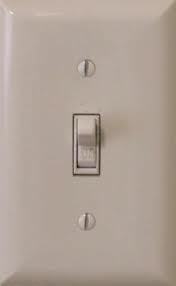 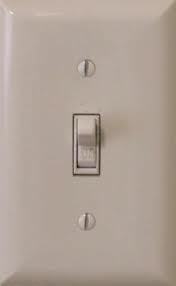 [Speaker Notes: Having a human in the loop is a bad idea…]
Energy efficiency or clever trading?
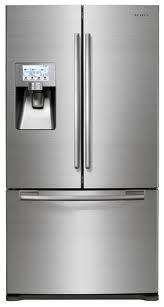 FrigidTrader 3000
 Aggressive risk/reward tradeoff!
 Detects and avoids hedge-fund price-manipulation strategies!
 Free trading strategy upgrades!
 Icemaker upgrade available
[Speaker Notes: Automating doesn’t make things much better.]
Retail Price Volatility: Be Careful What You Wish For
Smart Appliance/EV Stampedes
Price Signal
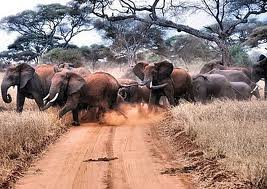 PEANUTS ARE VERY EXPENSIVE
 RIGHT NOW
WIDE-SCALE PRICE VOLATILITY:
The Smart Grid
GOOD FOR SPECULATORS
BAD FOR CONGESTION CONTROL
CATASTROPHIC FOR SYSTEM RELIABILITY
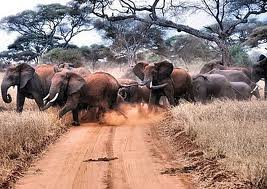 WE’LL PAY YOU TO TAKE 
THESE PEANUTS AWAY
The Smart Grid
Core problem: price is overloaded
Too many stakeholders, not enough leverage:
Customer preferences
Customer impact
Procurement of supply
Operations reliability
Regulatory policy
Shareholders and financial traders

Alternative: less information
ColorPower: Tiered Energy Priority
Smart Grid: 
Coordinates Orderly Power Access For Flexible Appliances & Machines
Invisible to Humans
ColorPower Appliance Priorities
Obey Your Humans’ Preferences
Donate Flexibility to Power Grid
Humans: 
Always In Control
Privacy Respected
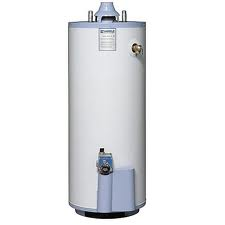 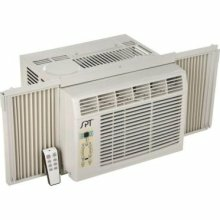 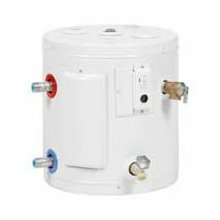 ✔
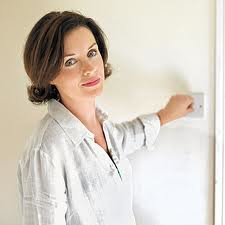 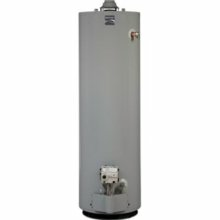 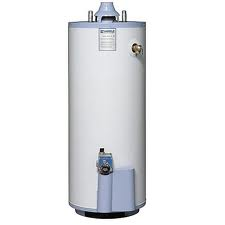 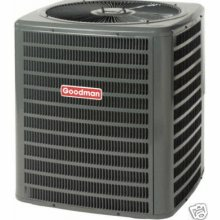 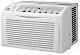 ✔
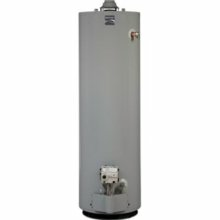 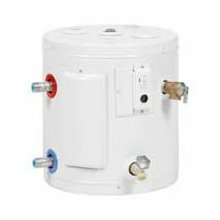 Flexible
✔
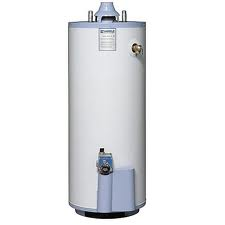 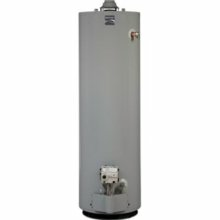 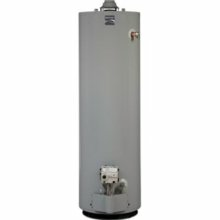 ✔
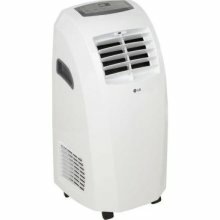 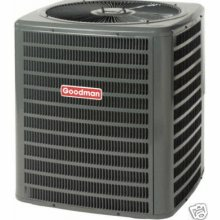 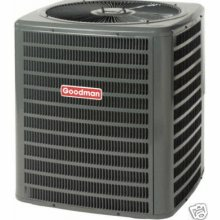 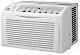 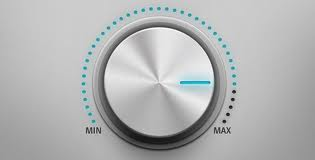 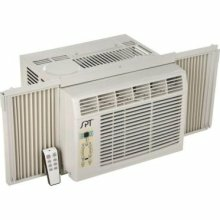 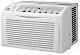 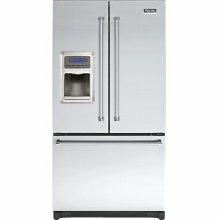 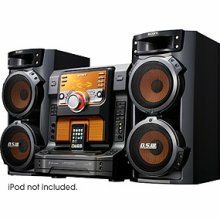 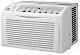 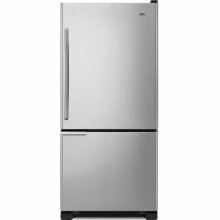 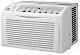 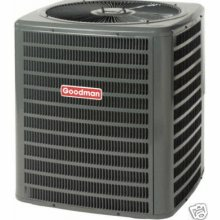 Emergency
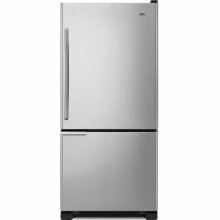 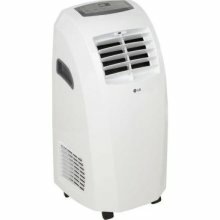 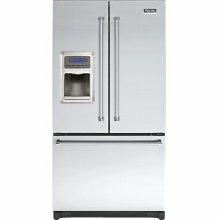 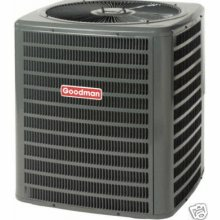 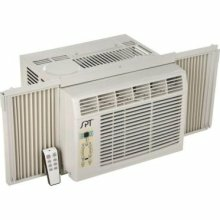 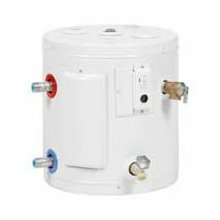 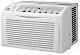 “Shed 12 MW of Flexible”
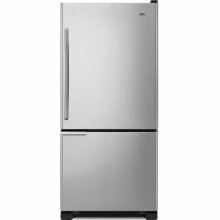 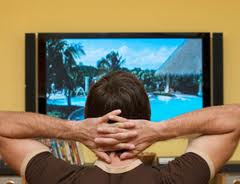 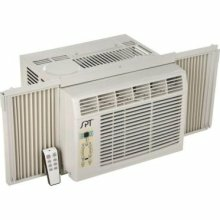 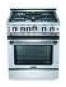 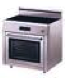 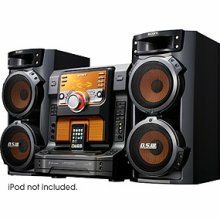 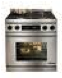 Not Flexible
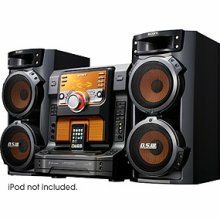 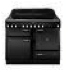 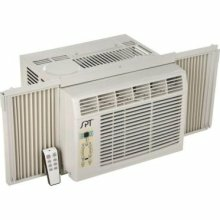 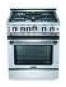 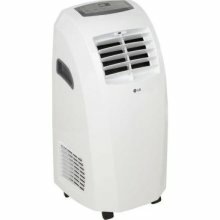 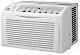 Self-Identification of Demand Flexibility
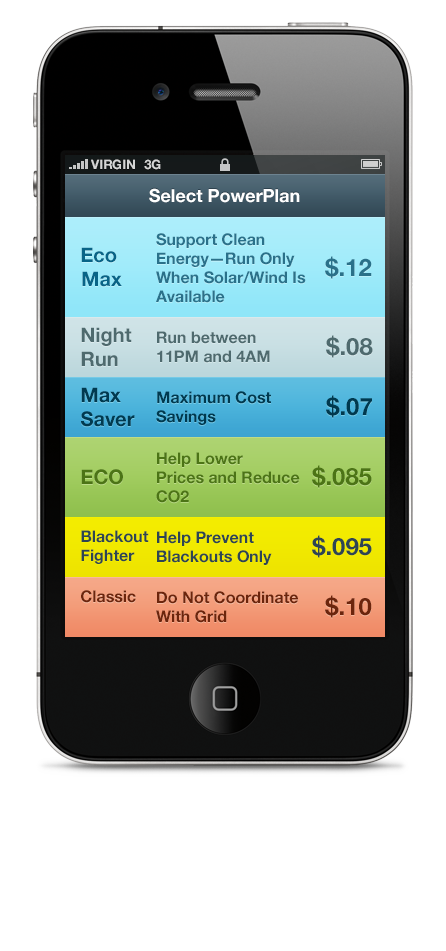 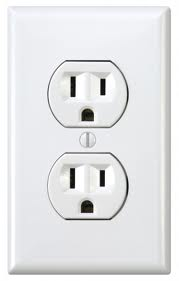 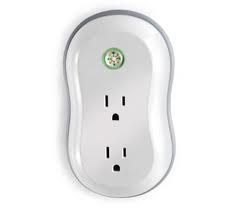 Leaf Button: 
On = Flexible
Green = Price Sensitive
Yellow = Reliability Responsive
Red = Opt Out
Cloud Software 
With More Options
From Flexibility to Priority Tiers
Pool Pump
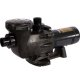 Turn Off
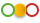 Priority Tiers
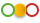 Run Now
More Demand
Resource Tier 500
Solar
Resource Tier 499
Export Power
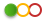 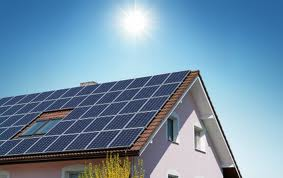 Resource Tier 5
Resource Tier 1
No Feedback
Thermostat
Resource Tier -1
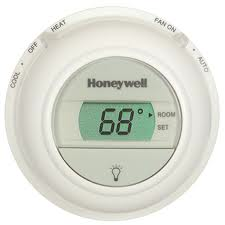 -3 degrees
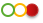 Resource Tier -5
-6 degrees
Resource Tier -499
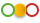 Resource Tier -500
Less Demand
Facility Management
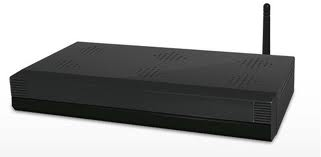 Stay under 6kW
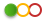 PHEV
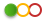 Charge
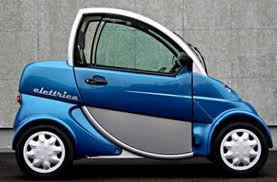 Discharge Battery
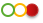 Generator On
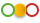 Default Tier Assignment Via Color/Device Type
Tiered Aggregations
Major Inconvenience
Emergency Load Dumping
Dispatchable Load
Resources
Emergency Storage
Emergency Dispatchable Load
Night Run Dishwashers
Battery Storage
No Inconvenience
Misc. Flex - Green
Pool Pumps - Green
HVACs - Green
Sheddable Load
Resources
Misc. Flex - Yellow
Pool Pumps - Yellow
HVACs - Yellow
Emergency Rationing
Major Inconvenience
Outline
Energy Flexibility Tiers
The ColorPower algorithm
Control Architecture
ColorPower Algorithm
Validation in Simulation
Implications and Impact
[Beal, Berliner, & Hunter, SASO’12; Ranade & Beal, SASO’10]
Basic ColorPower Architecture
Demand Shaping Target
Demand Mgmt. Server
Groups and Individual Devices Act Randomly, but Precisely in Aggregate



Feedback loop recruits resources until demand target satisfied
ADAPTIVE FEEDBACK LOOP
DEMAND REPORT:
ON: 203 MW
OFF: 342 MW
SHED: 127 MW
NOSHED: 432 MW
SYSTEM STATE:
NEED -12 MW 
TOTAL DEMAND 
RELIEF
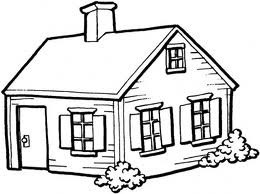 Local Probabilistic Cooperation Calculation
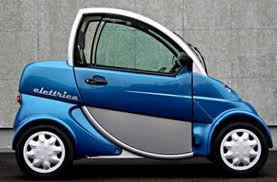 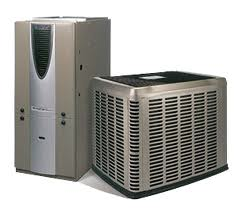 Groups and Individual Devices
ColorPower State Transitions
(E)nabled vs. (D)isabled
(R)efractory vs. (F)lexible
Formal Control Problem
For each ColorPower client, set pon , poff for each device group, such that the total enabled power in s(t) tracks g(t)
Outline
Energy Flexibility Tiers
The ColorPower algorithm
Control Architecture
ColorPower Algorithm
Validation in Simulation
Implications and Impact
ColorPower 2.0 Algorithm: Intuition
Flexibility accumulates as Refractory devices finish their timeouts.
Allocate flexibility budget in order of importance:
Goal tracking & hard priority constraints
Soft priority
Cycling devices to ensure fairness
Maintaining flexibility reserves for future needs
Constraints
Goal tracking: shape power demand

Color priority: respect user preferences



Fairness: no devices are favored

Cycling: don’t keep the same devices off
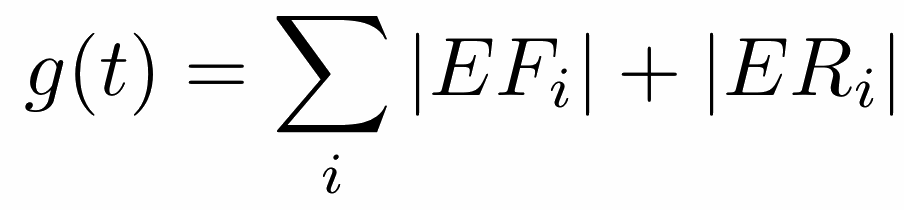 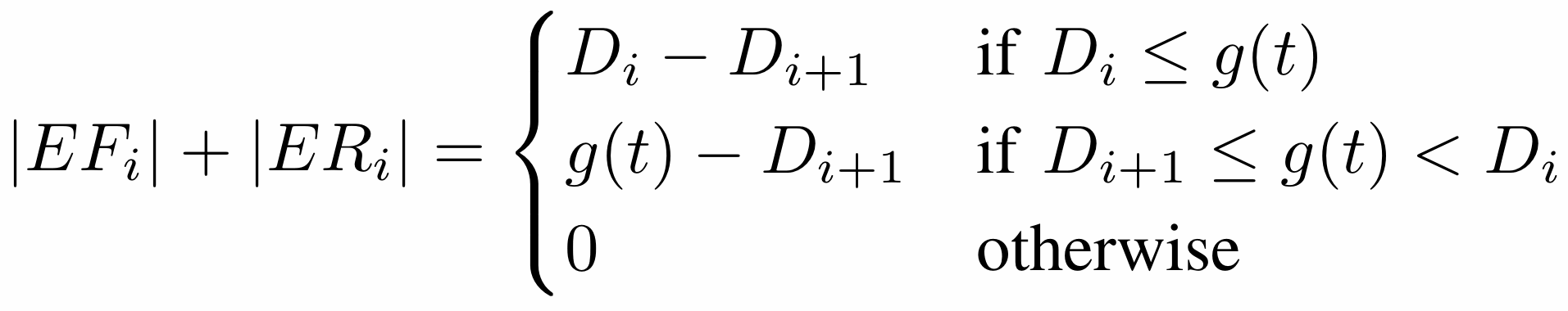 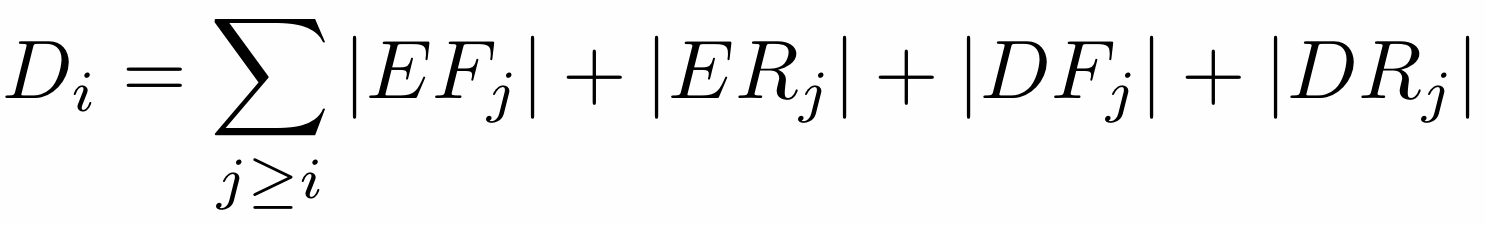 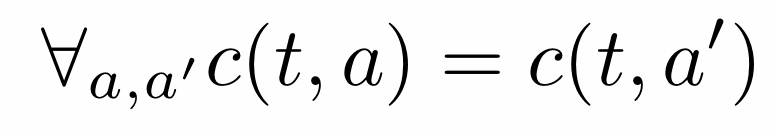 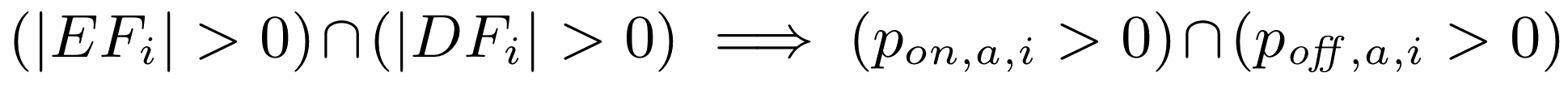 ColorPower 2.0 Algorithm: Equations
Allocation 3: Cycling
Boundary color b:
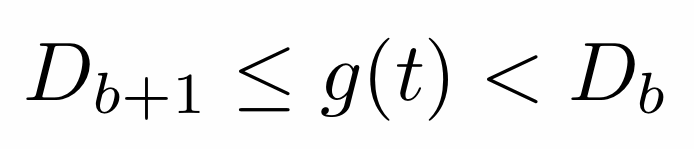 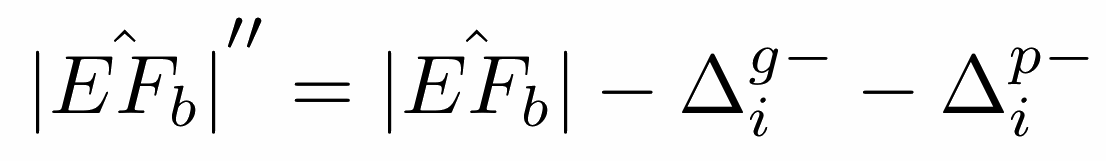 Allocation 1: Goal Tracking
and similar for other states
Correction Goal:
Reserve fraction f:
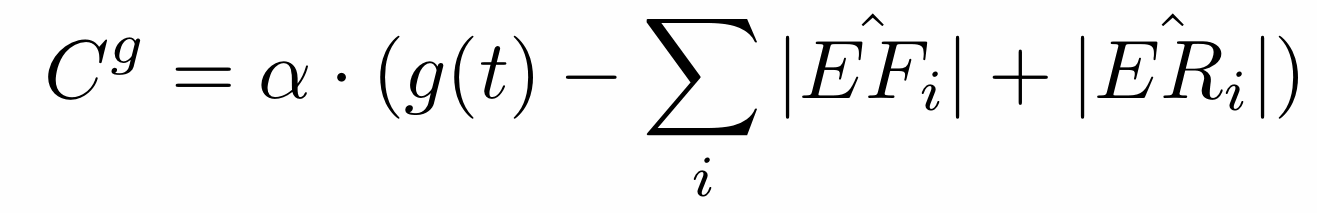 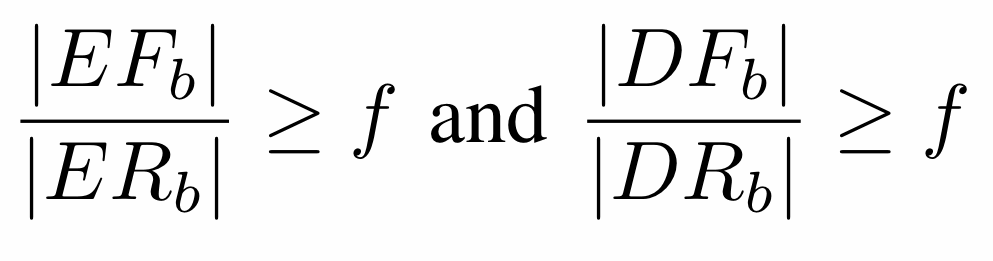 Downward shift:
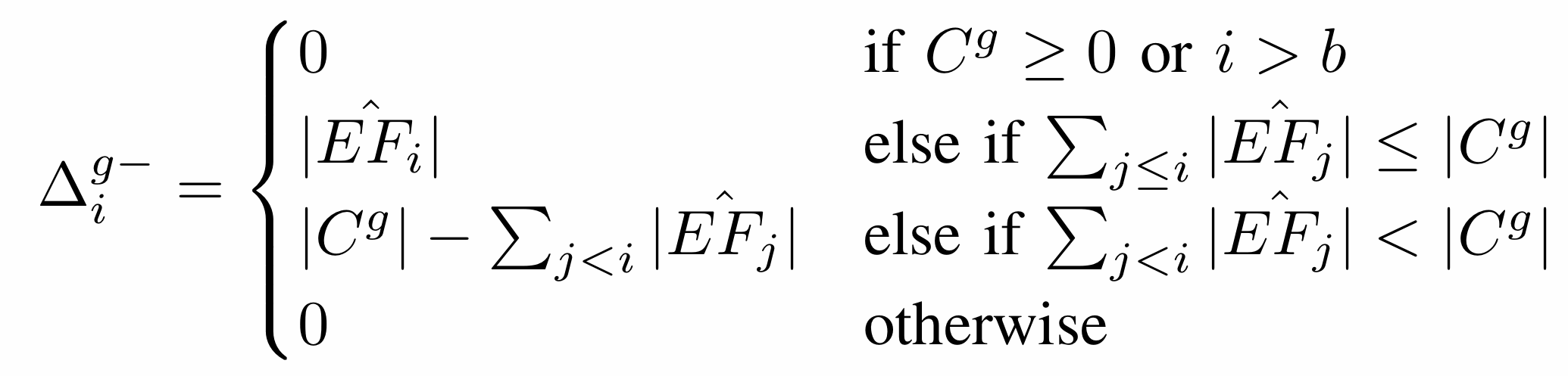 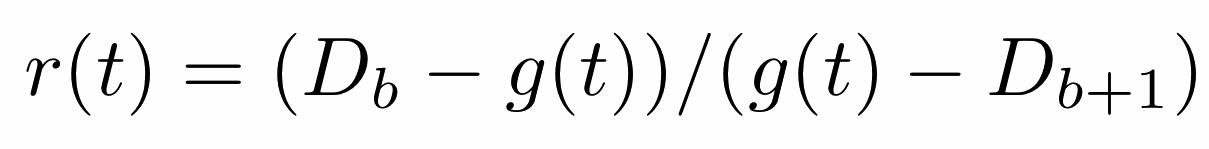 when enabled
domainates,
else converse
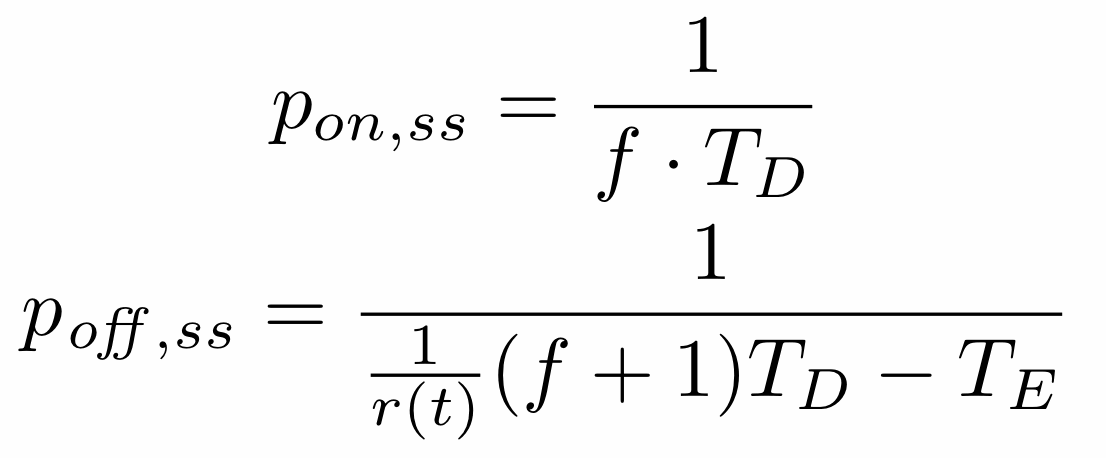 Upward is converse
Allocation 2: Color Priority
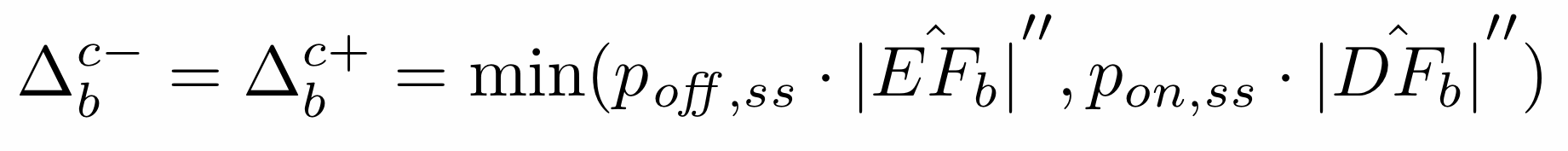 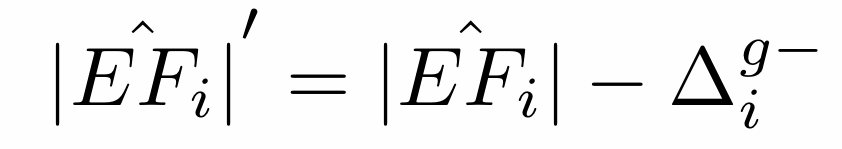 Computing pon and poff
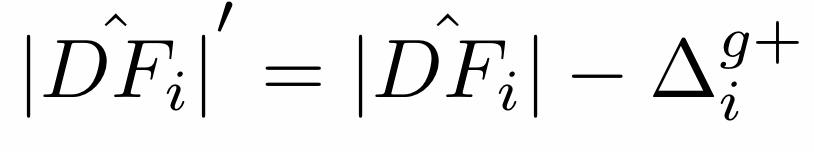 Downward shift:
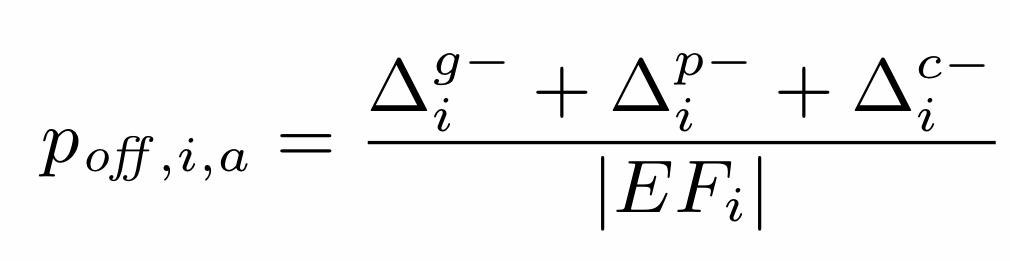 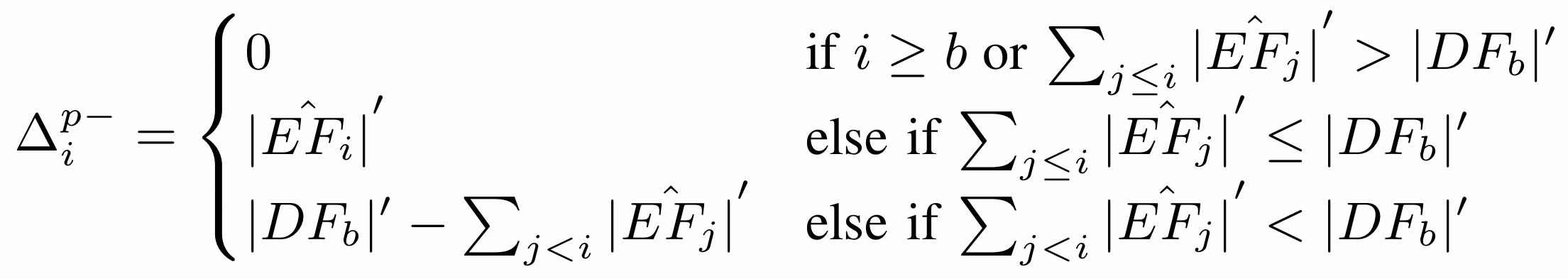 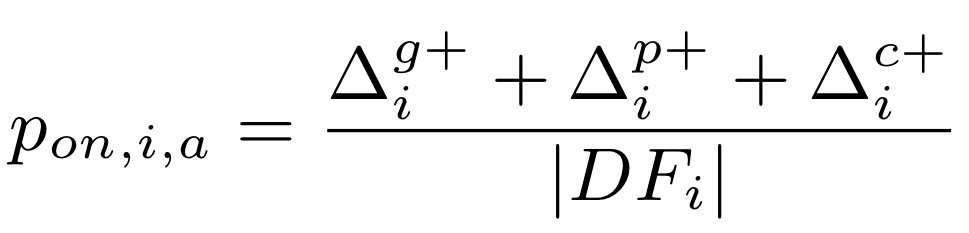 Upward is converse
Analysis
Convergence: 
Sufficient Flexibility:
Insufficient Flexibility:




Quiescence: (conservative)


Ramp Tolerance:
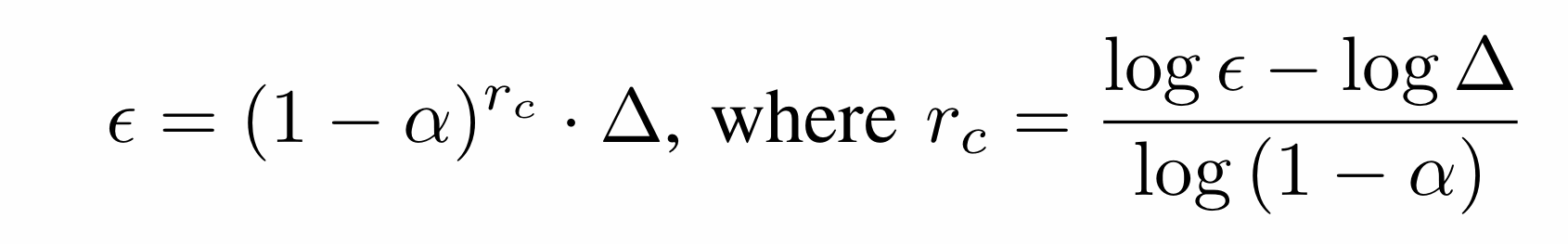 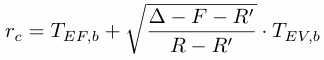 Quadratic:
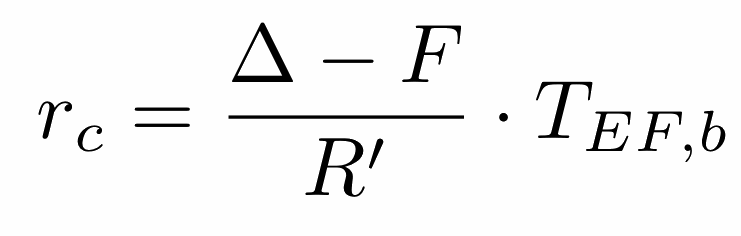 Linear:
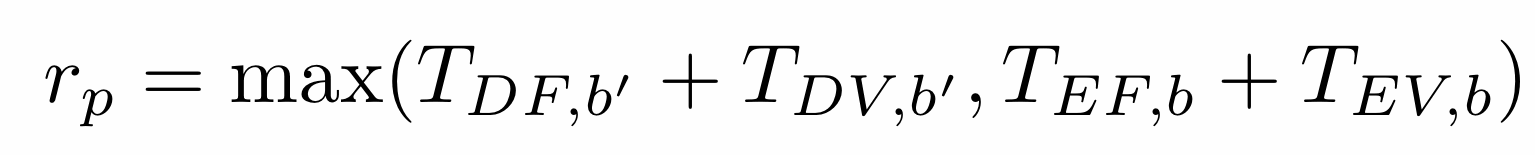 Priority constraint:
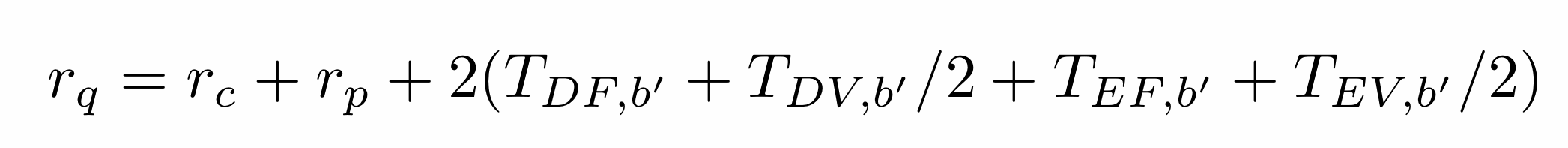 Total:
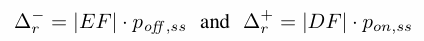 Outline
Energy Flexibility Tiers
The ColorPower algorithm
Control Architecture
ColorPower Algorithm
Analysis & Simulation
Implications and Impact
Control Example: Hot Summer Day
Flex
Emergency
Inflexible
Control Example: Emergency Response
Flex
Emergency
Inflexible
Simulation Base Configuration
10,000 clients, each controlling a 1KW device
Coloring: 20% green, 50% yellow, 30% red
Measurement error: 0.1%
10 second rounds
Refractory time: U[400,800] seconds
Flexible reserve ratio: 1:1
Attempted correction/round: 80%
Simulation Studies: Convergence
Predicted
Measured
Excellent agreement
Simulation Studies: Quiescence
Predicted
Measured
Much better than conservative estimate
Simulation Studies: Scaling
More devices = better accuracy
Simulation Studies: Heterogeny & Error
Heterogeneous Devices
Estimation Error
Robust to error and differences in devices
Outline
Energy Flexibility Tiers
The ColorPower algorithm
Implications and Impact
Locational x Program Control
Programs
Locational
Participants
Emergency Load Dumping
Emergency Load Dumping
Emergency Load Dumping
Emergency Load Dumping
Emergency Storage
Emergency Storage
Emergency Storage
Emergency Storage
Emergency Dispatchable Load
Emergency Dispatchable Load
Emergency Dispatchable Load
Emergency Dispatchable Load
Night Run Dishwashers
Night Run Dishwashers
Night Run Dishwashers
Night Run Dishwashers
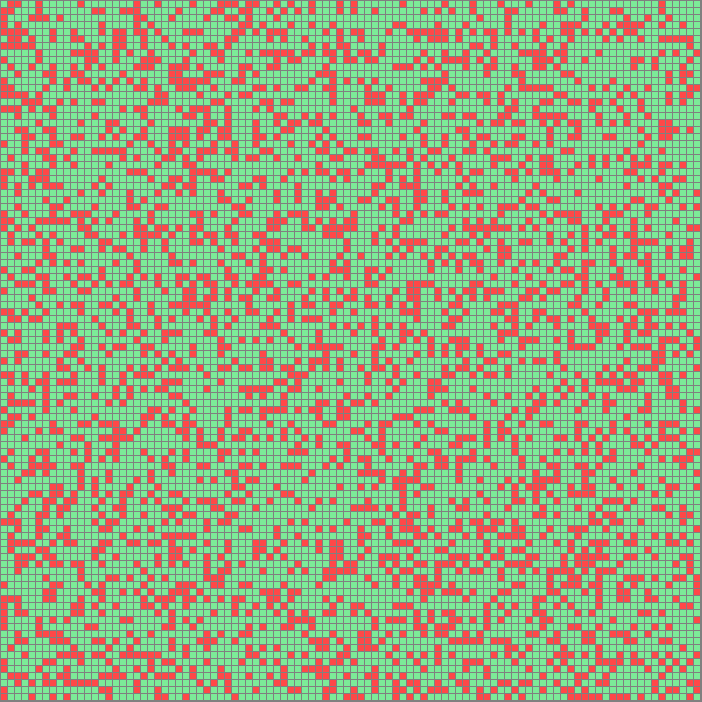 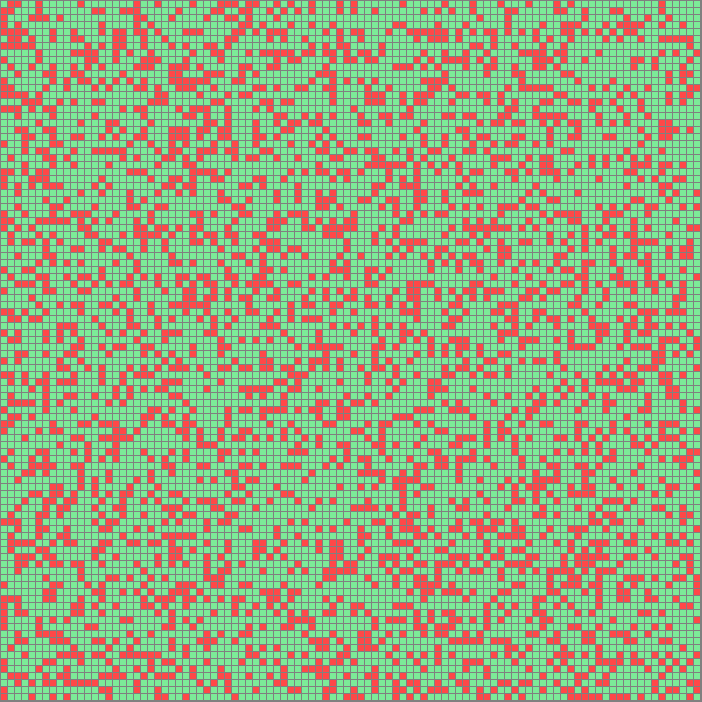 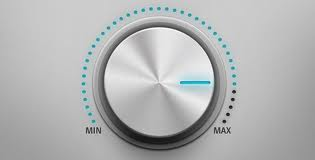 Battery Storage
Battery Storage
Battery Storage
Battery Storage
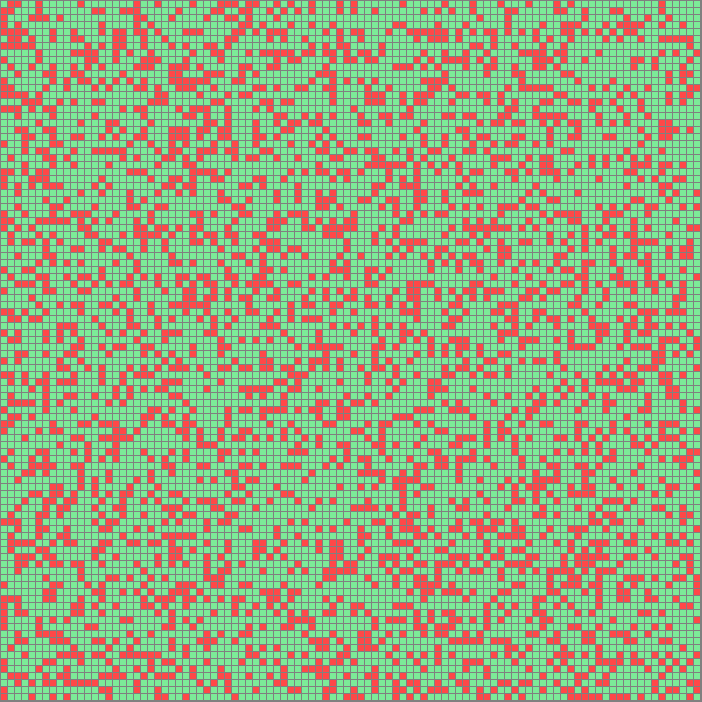 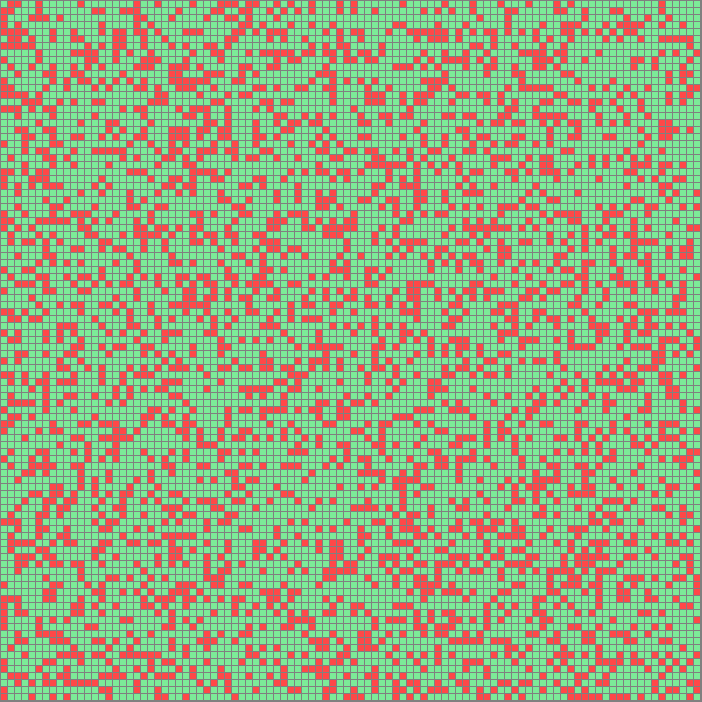 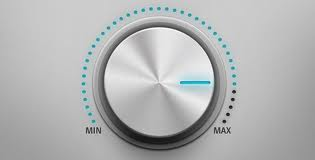 Misc. Flex - Green
Misc. Flex - Green
Misc. Flex - Green
Misc. Flex - Green
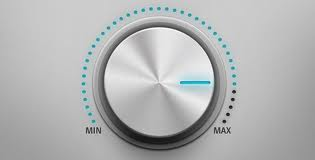 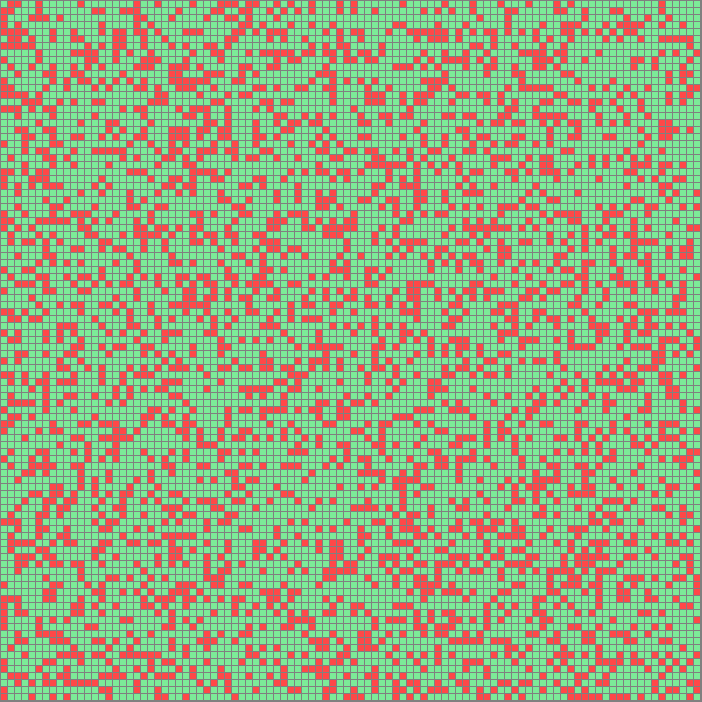 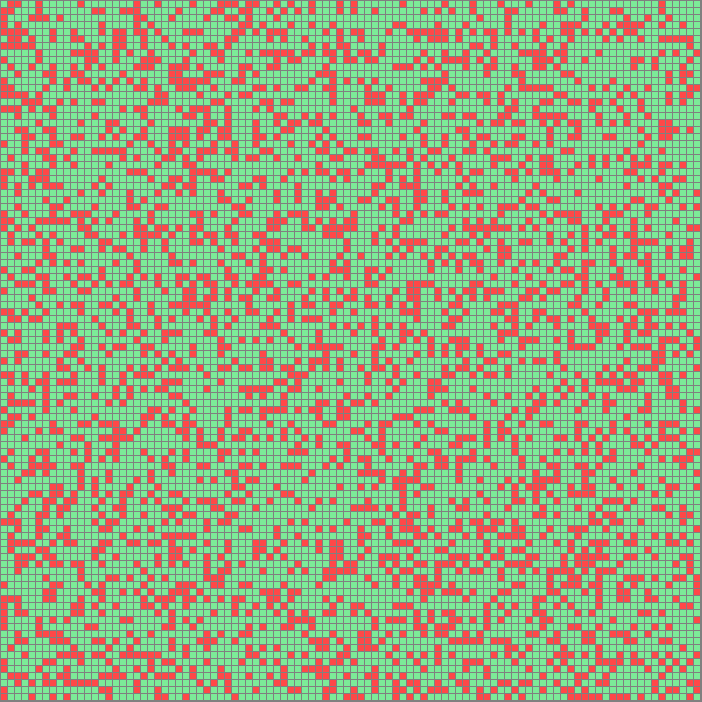 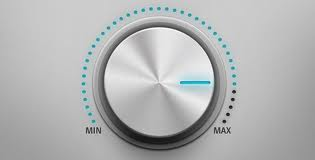 Pool Pumps - Green
Pool Pumps - Green
Pool Pumps - Green
Pool Pumps - Green
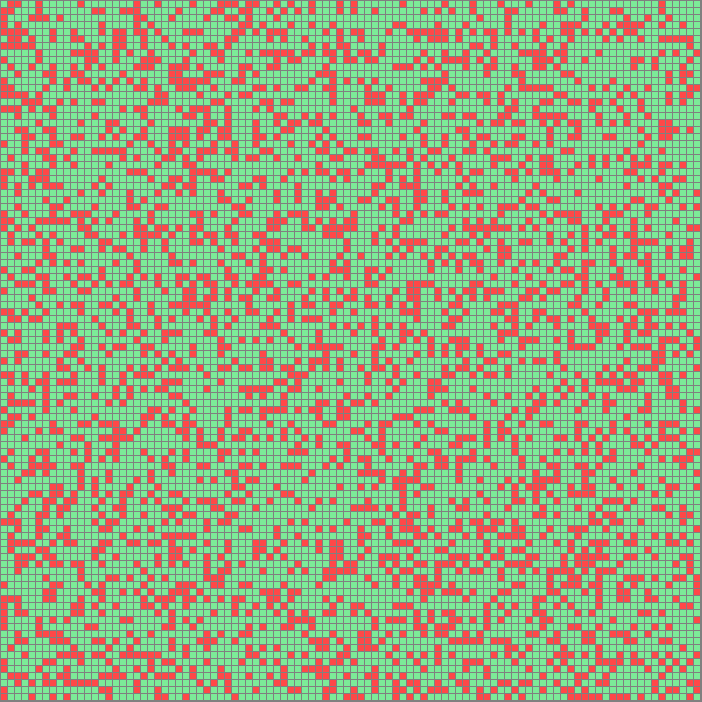 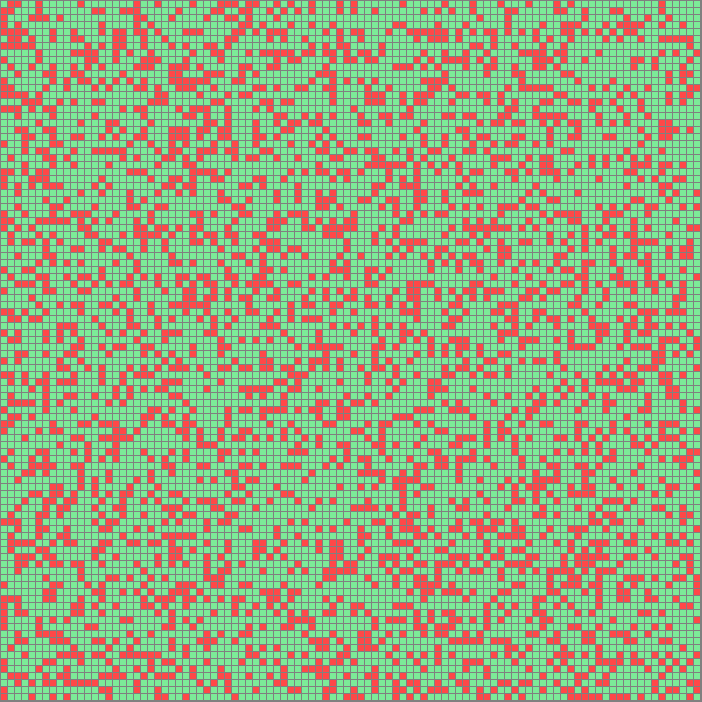 HVACs - Green
HVACs - Green
HVACs - Green
HVACs - Green
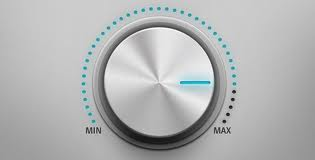 Misc. Flex - Yellow
Misc. Flex - Yellow
Misc. Flex - Yellow
Misc. Flex - Yellow
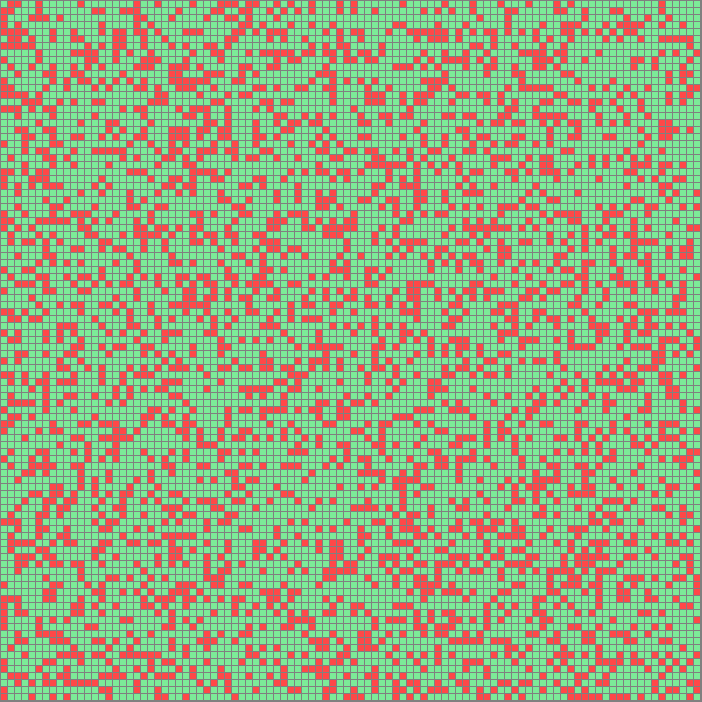 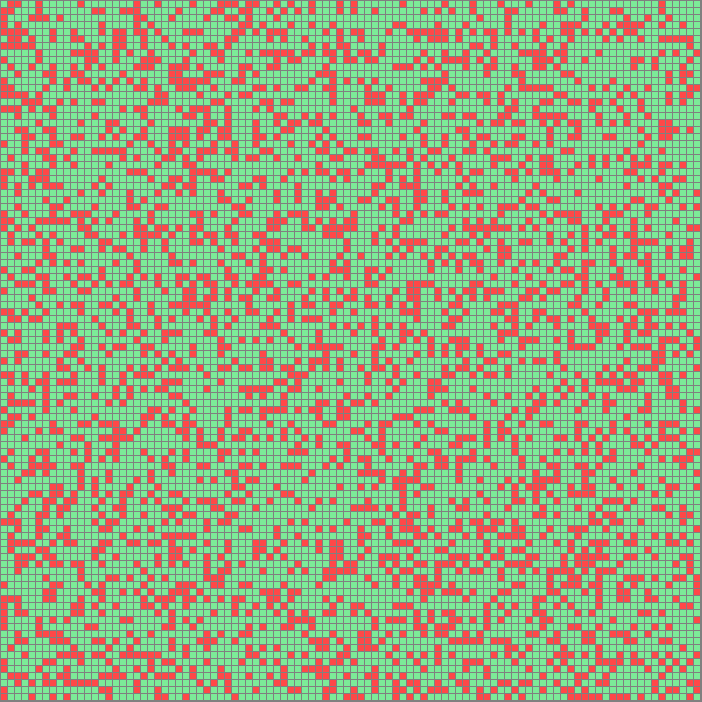 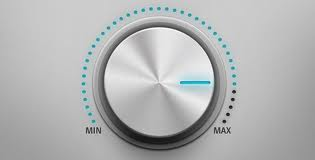 Pool Pumps - Yellow
Pool Pumps - Yellow
Pool Pumps - Yellow
Pool Pumps - Yellow
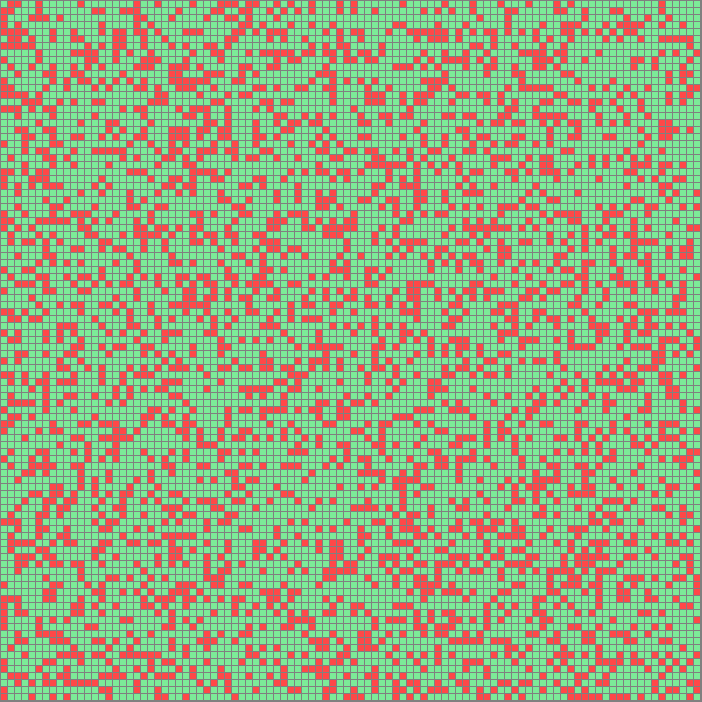 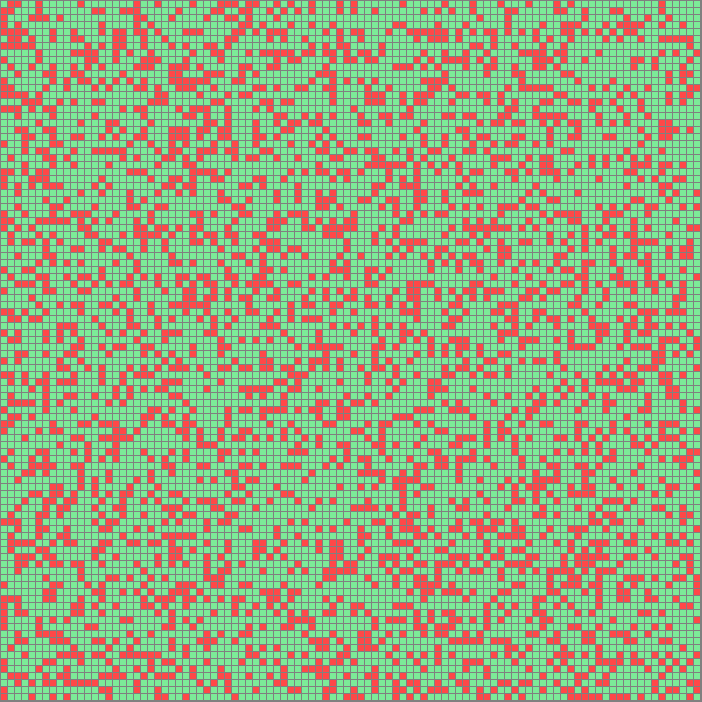 HVACs - Yellow
HVACs - Yellow
HVACs - Yellow
HVACs - Yellow
Emergency Rationing
Emergency Rationing
Emergency Rationing
Emergency Rationing
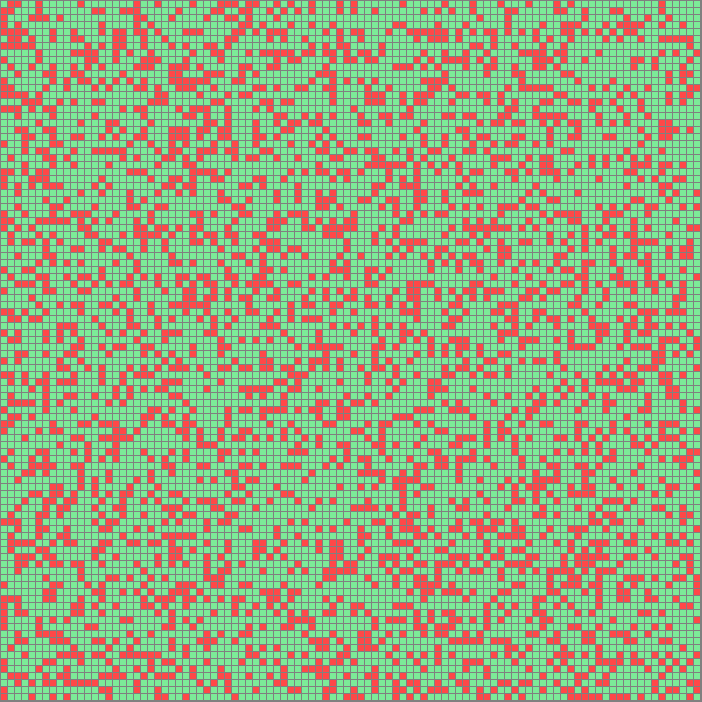 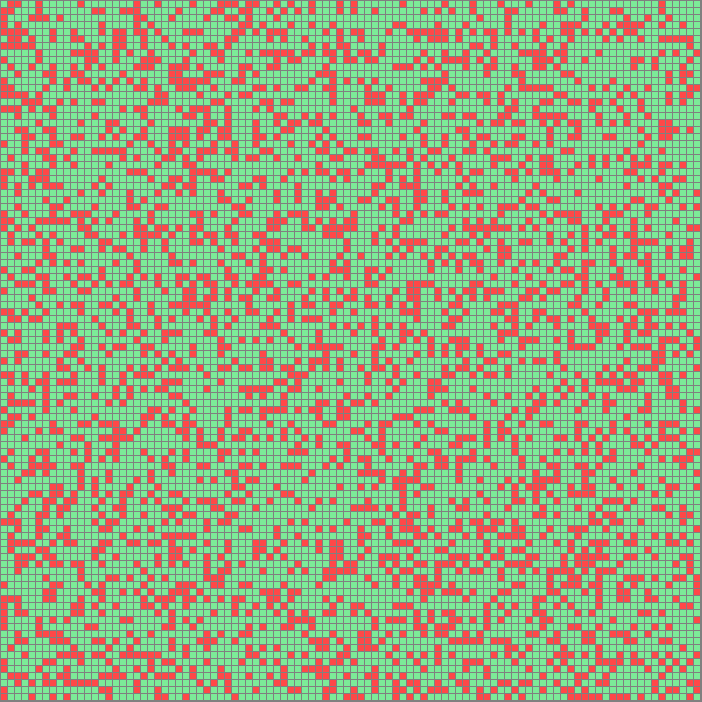 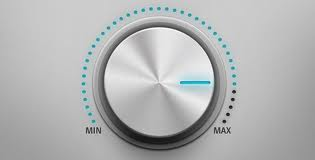 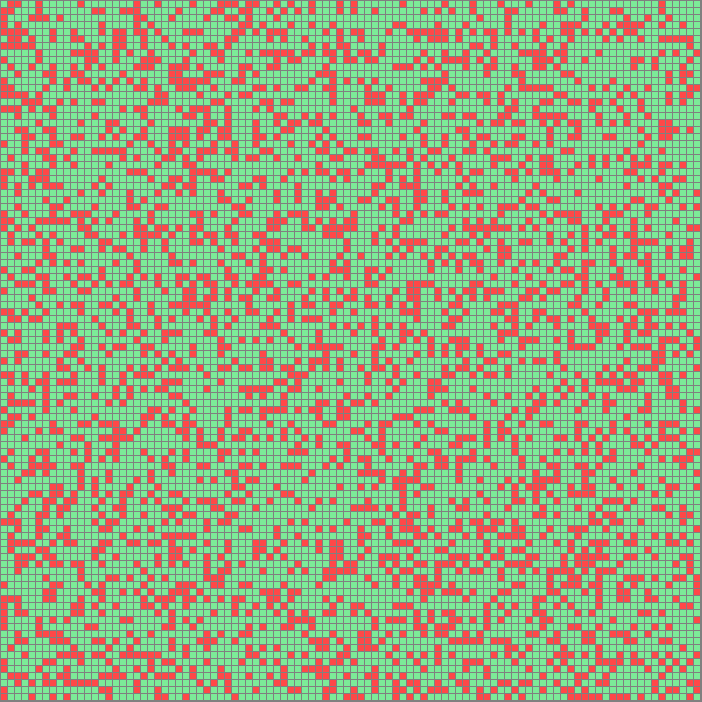 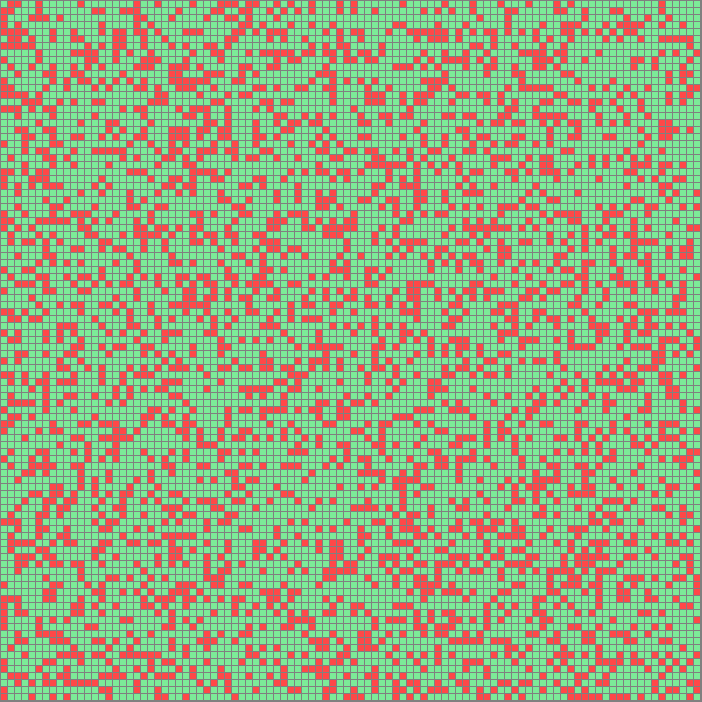 Demand Signals To Markets
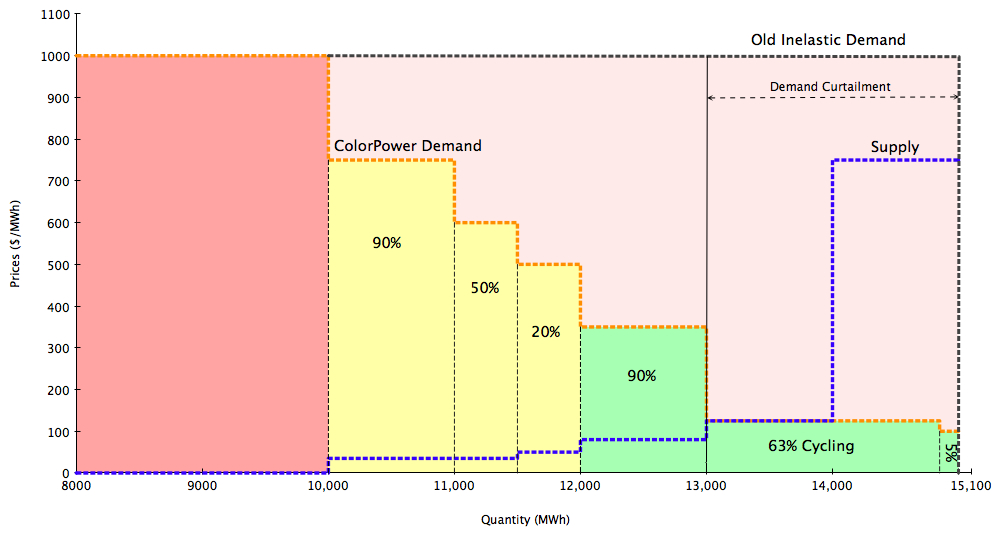 Price signals to consumers from markets?
ColorPower can send demand signals from consumers to markets.
Disruptive Business Models
Traditional Utility
Value-added services for appliances:
ColorPower = 21st Century EnergyStar?
Deployment as a side-effect of normal replacement cycles
Demand shaping capacity sold directly or contracted to 3rd party managers


Vertical utilities:
Manufacturer / retailer assumes energy risk for a small premium
“Air conditioner with brownout protection plan” 
“Pool pump with a lifetime energy supply”
Vertical Resale Utility
Demand Aggregator
Retail Services
~$1 cost
increment
Customer
ColorPower enablers: cheap hardware & networking, 
ability to bundle at organization boundaries
Contributions
Energy flexibility tiers allow separation of demand management concerns 
ColorPower algorithm allows fast, robust, and precise control of thousands to millions of devices.
ColorPower is pragmatically deployable, and allows disruptive new energy business models.
Next Steps & Collaboration Opportunities
Small-scale deployment (starting shortly)
Standardization
Improved integration with other grid systems
Adaptation of base principles to other grid control problems?
Acknowledgements
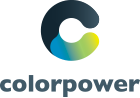 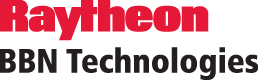 Jeff Berliner
Ryan Irwin
Steve Florek
Vinayak Ranade
Kevin Hunter
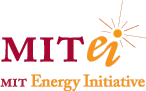 39